Vanguardas

europeias
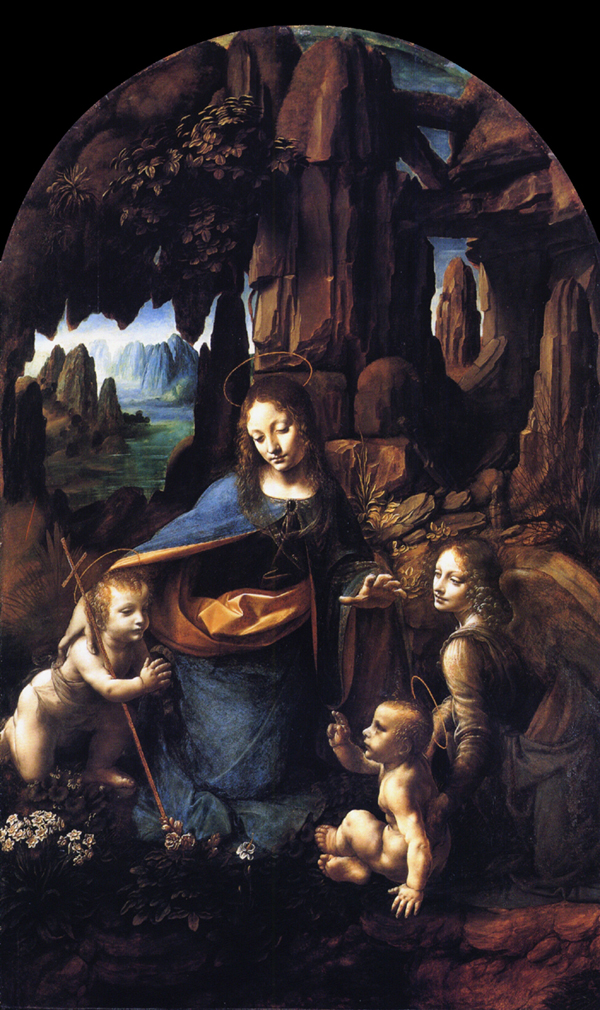 Leonardo da Vinci
A Virgem dos rochedos (1485)
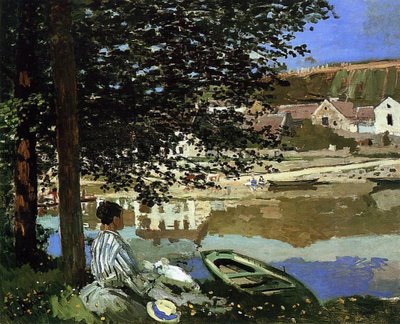 Claude Monet
O rio (1868)
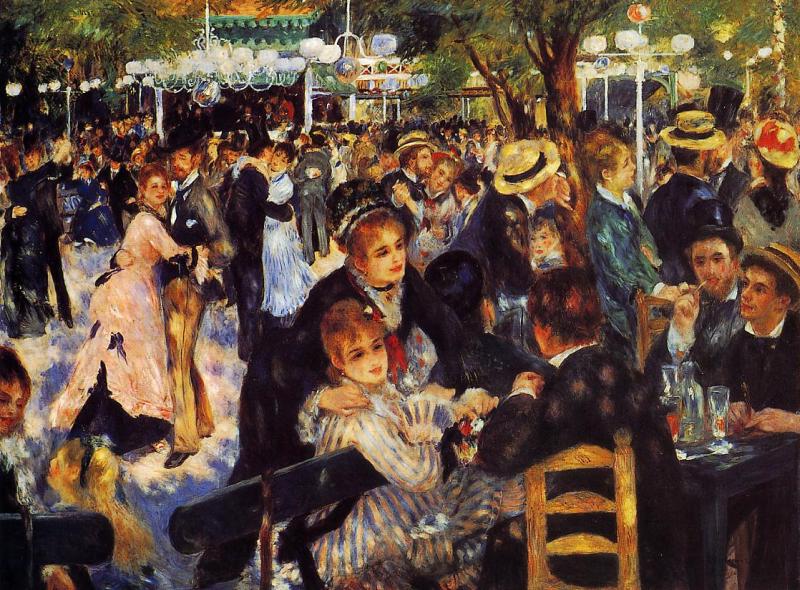 Auguste Renoir
O moinho de La Galette (1876)
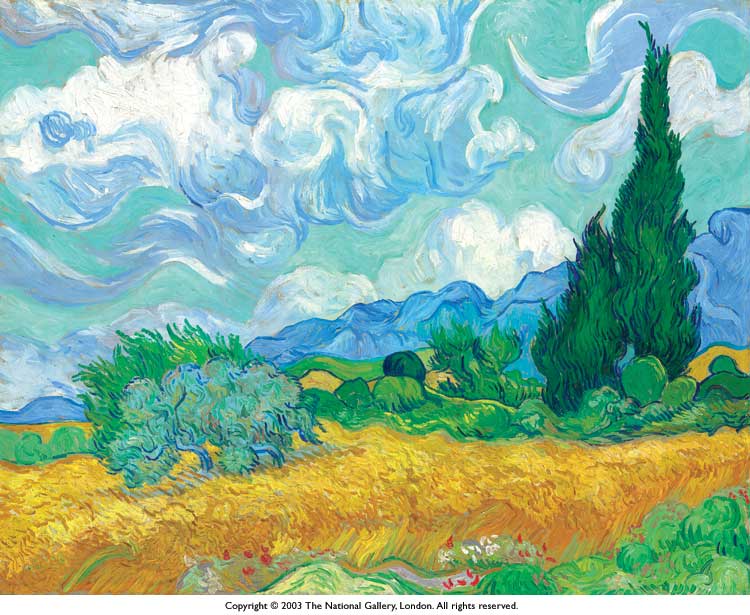 Vincent van Gogh
Seara de trigo com ciprestes (1889)
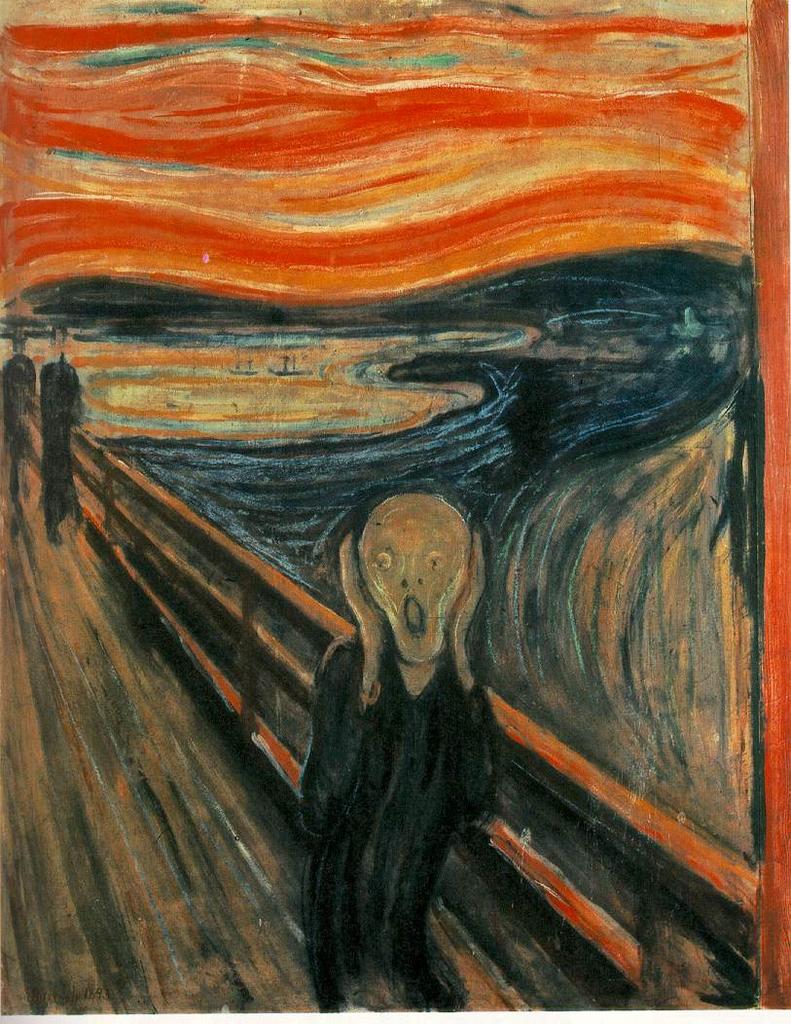 Edvard Munch
O grito (1893)
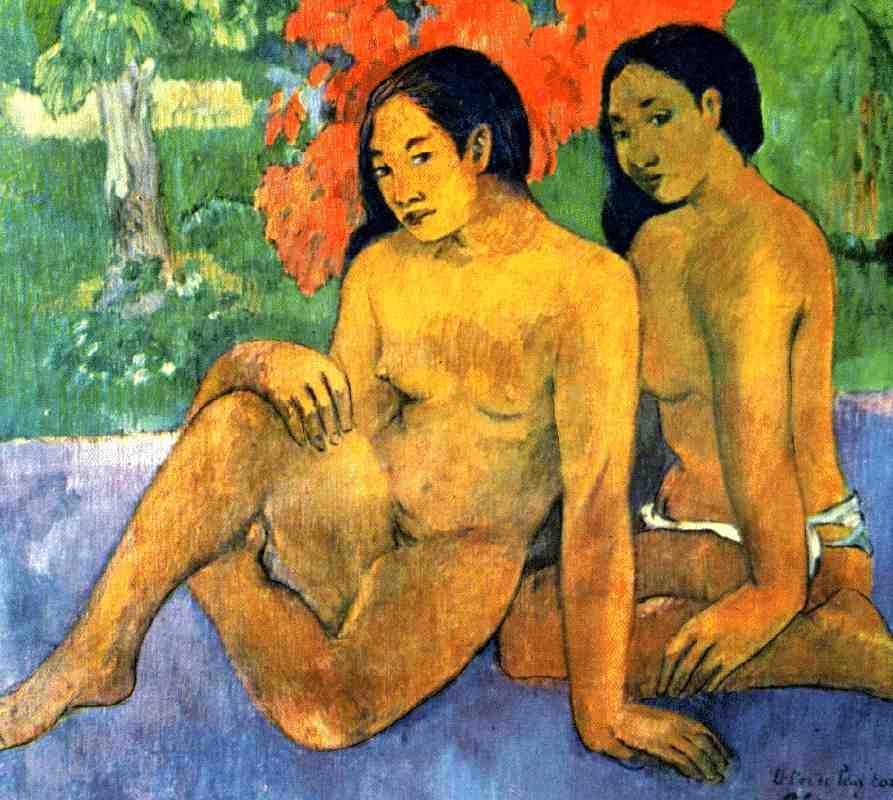 Paul Gauguin
O ouro de seus corpos (1901)
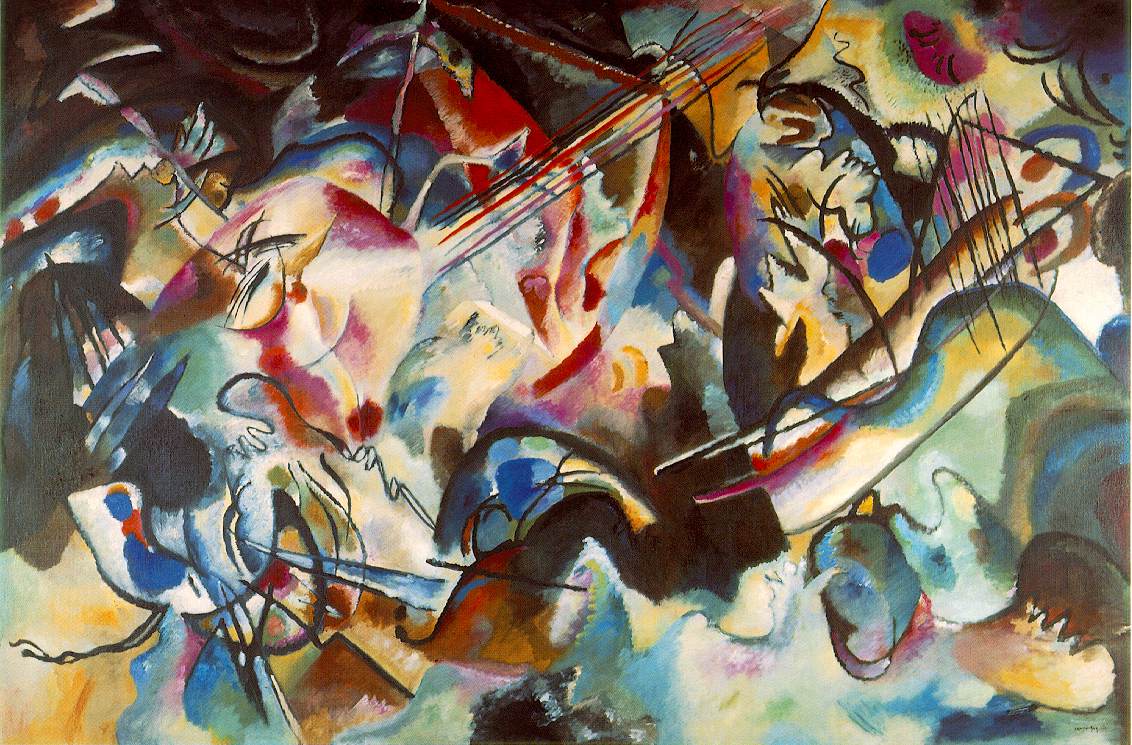 Vassili Kandinsky
Composição VI (1913)
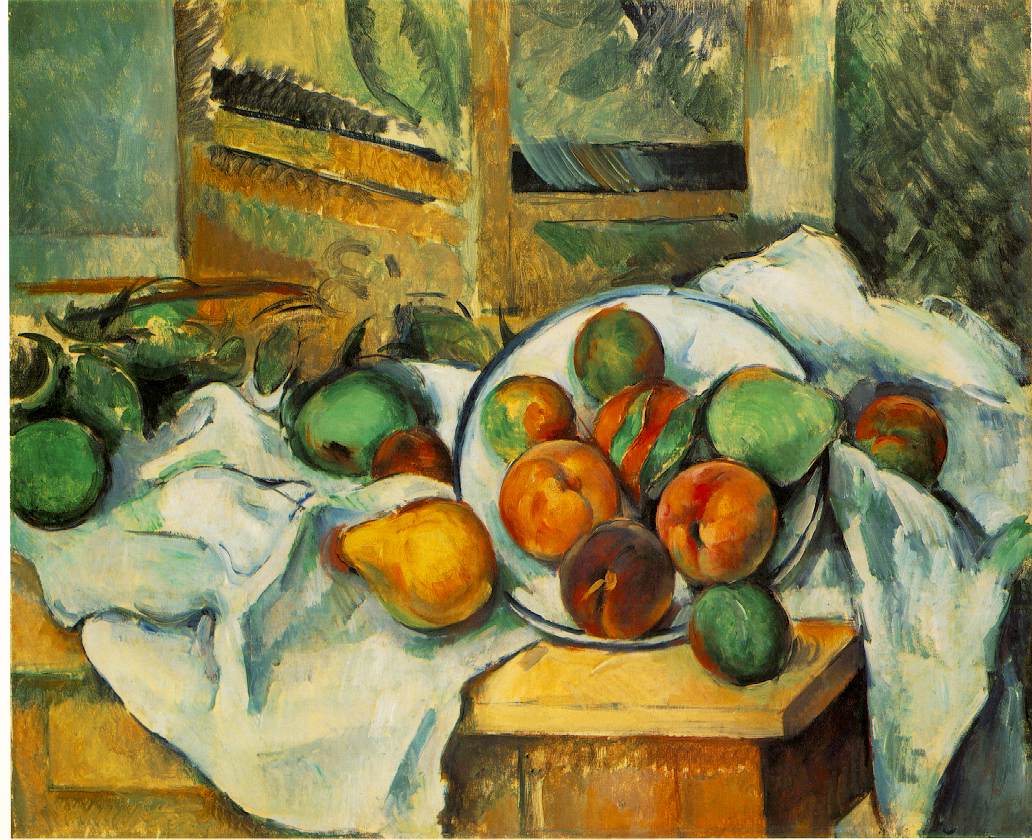 Paul Cézanne
Um canto de mesa (1895-1900)
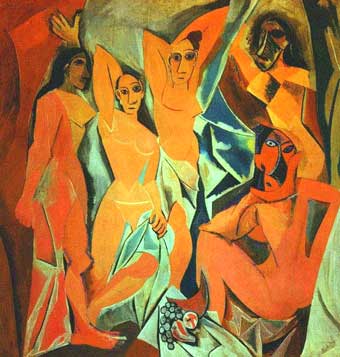 Pablo Picasso
Les demoiselles d’Avignon (1907)
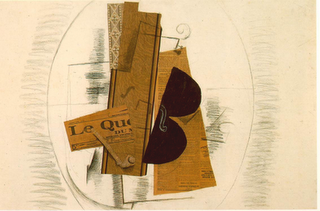 Pablo Picasso
Violino e cachimbo (1913)
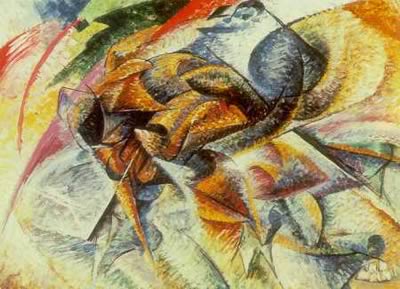 Umberto Boccioni
Dinamismo de um ciclista (1913)
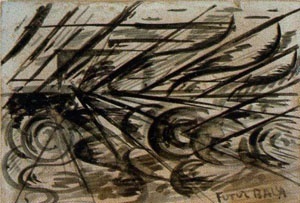 Giacomo Balla
Automóvel de corrida (1913)
“Nós declaramos que o esplendor do mundo se enriqueceu com uma beleza nova: a beleza da velocidade. Um automóvel de corrida com seu cofre adornado de grossos tubos como serpentes de fôlego explosivo... Um automóvel rugidor, que parece correr sobre a metralha, é mais belo que a Vitória de Samotrácia.”


Marinetti, Manifesto do Futurismo (1909)
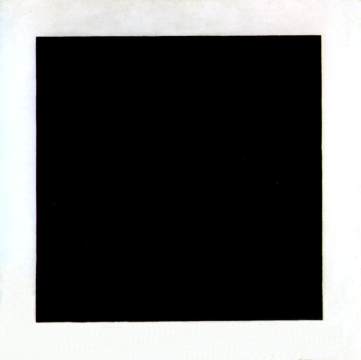 Kazimir Maliévitch
Quadrado negro sobre fundo branco (1913)
Marcel Duchamp
Fonte (1917)
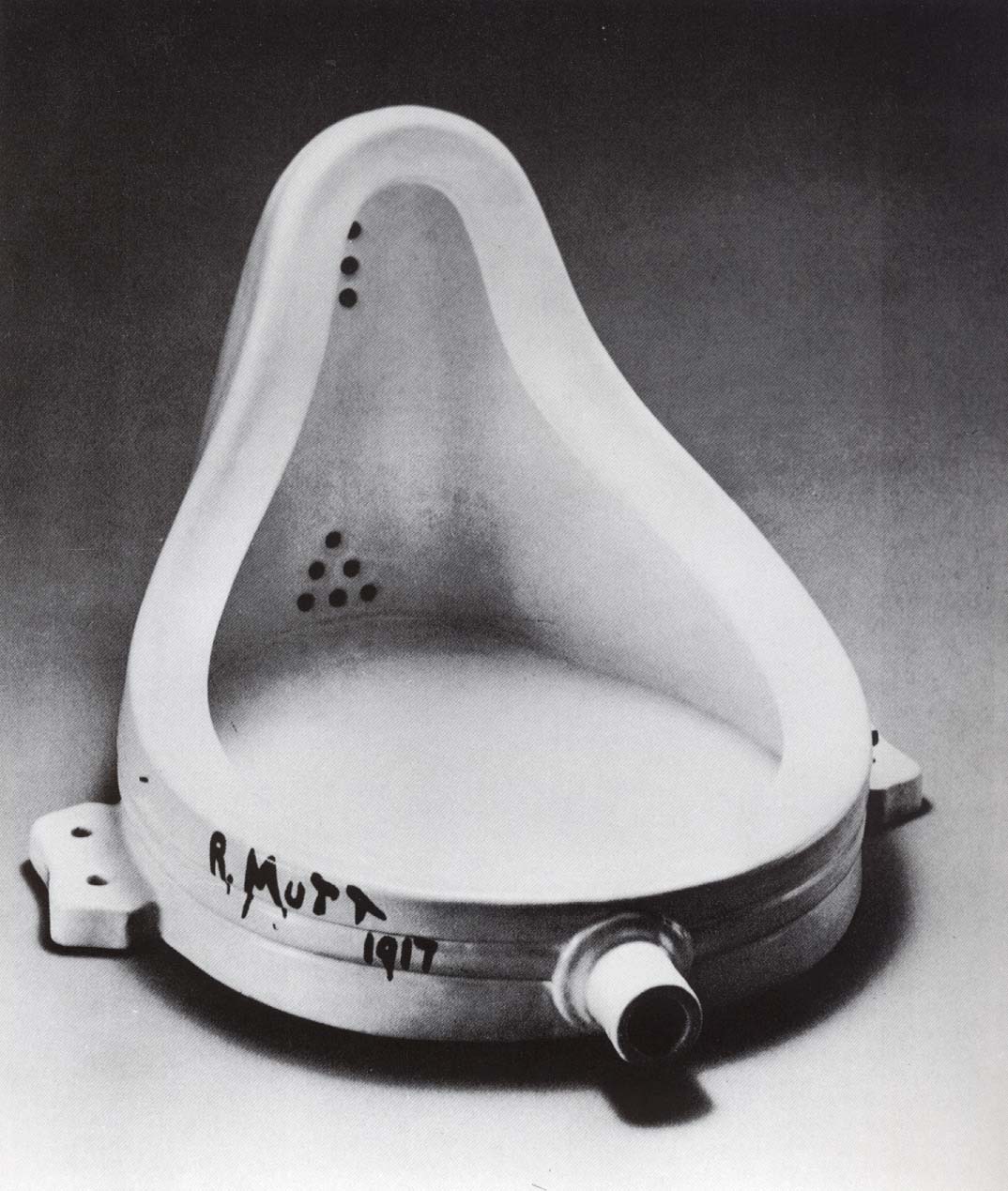 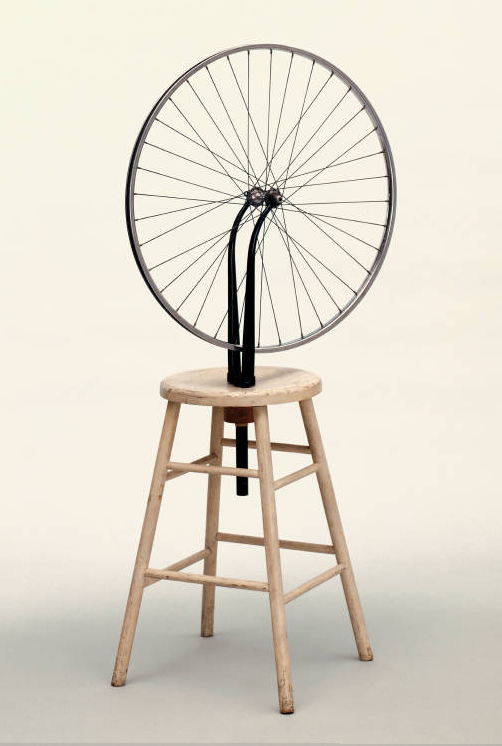 Marcel Duchamp
Roda de bicicleta (1913)
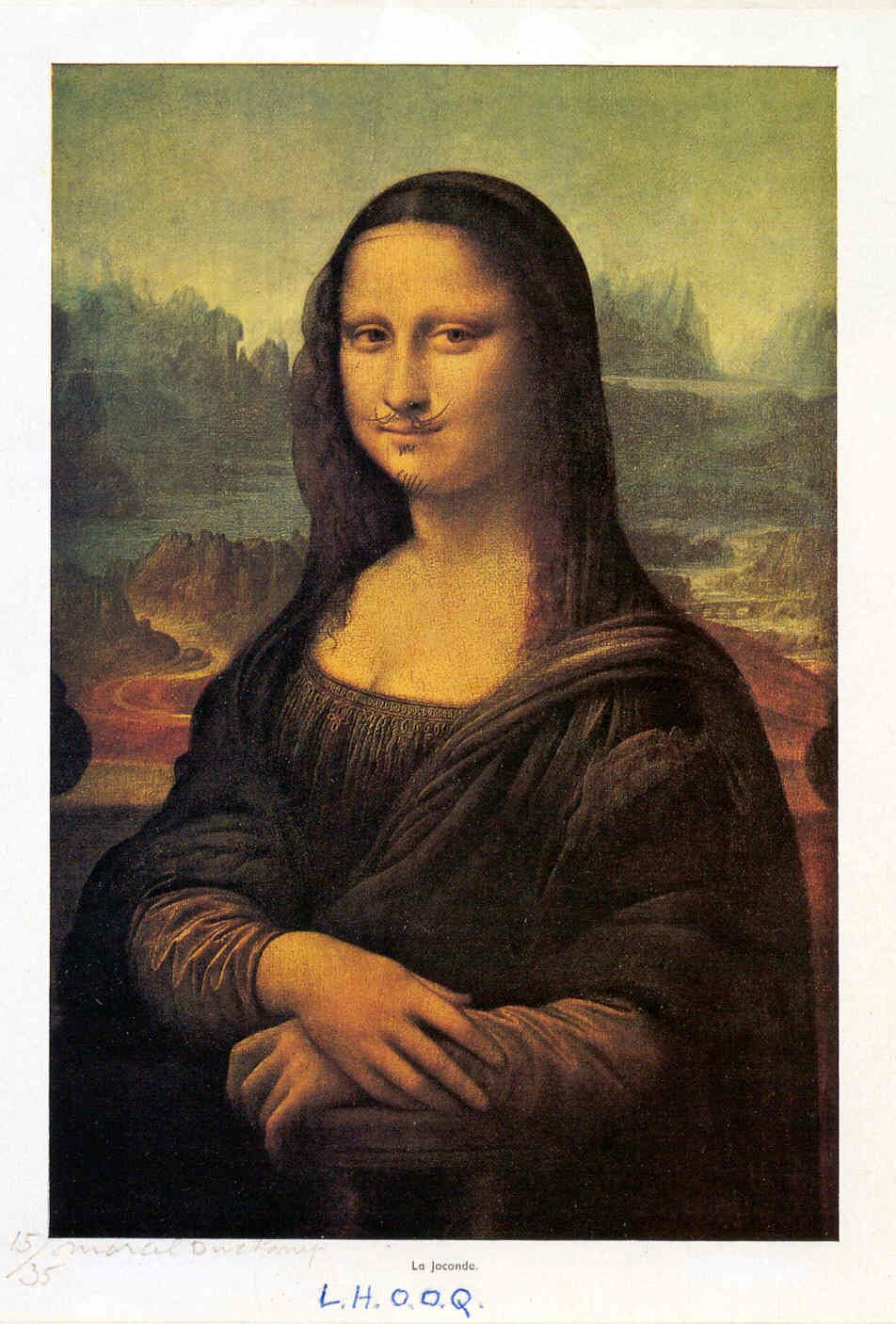 Marcel Duchamp
L.H.O.O.Q.* (1919)
*L.H.O.O.Q. = elle a chaud au cul
“Abolição da memória: DADÁ; abolição da arqueologia: DADÁ; abolição dos profetas: DADÁ; abolição do futuro: DADÁ.” 


	“Entrelaçamento dos contrários e de todas as contradições, dos grotescos, das inconsequências: A VIDA.”



 Manifesto Dadá (1918)
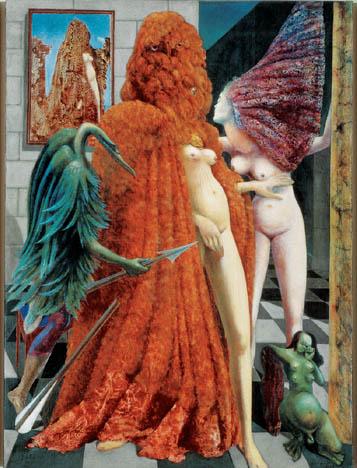 Max Ernst
O vestido da noiva (1938)
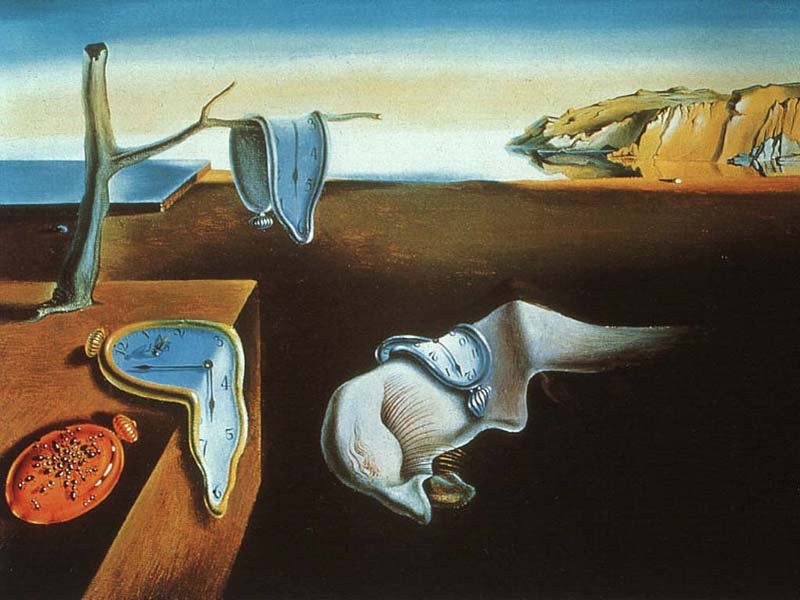 Salvador Dalí
A persistência da memória (1931)
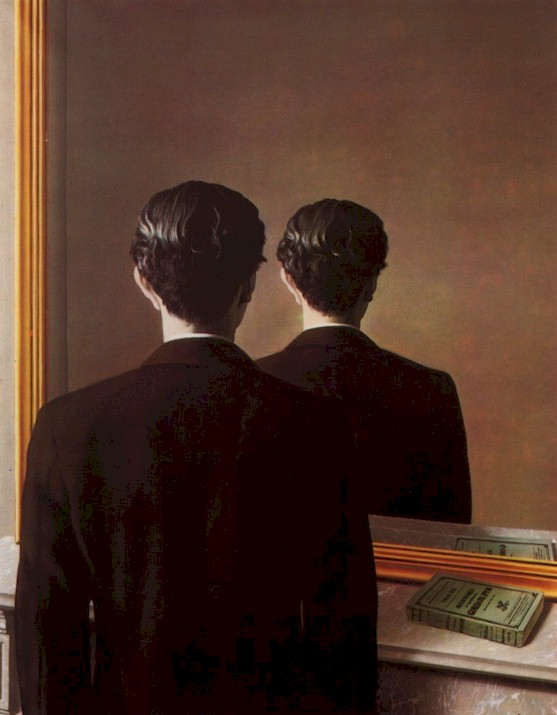 René Magritte
A reprodução proibida (1937)
Duas correntes da arte moderna: 
uma parte do expressionismo (Van Gogh), a outra parte do cubismo (Cézanne).
Expressionismo e surrealismo: 
tendências destruidoras da forma; linha subjetiva (projeção de imagens do sujeito).
Cubismo, futurismo e abstracionismo: tendências estritamente formais; linha objetiva (construção do objeto autônomo).
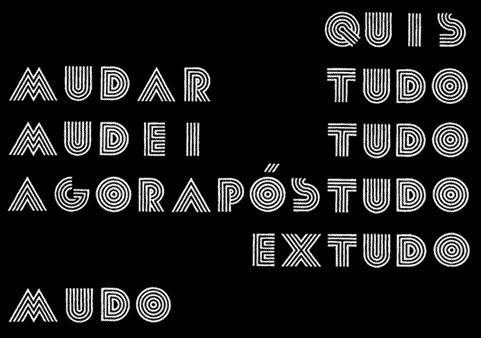 Augusto de Campos
Pós-tudo (1984)